OPRA Board Meeting
July 2022
The Budget Process
Understanding the State Budget Process
The Budget is essentially one really long bill
Mostly follows the legislative process as other bills
There are a few differences with the Main Operating Budget
Instead of a legislator developing the bill, the initial budget bill language is developed by the Governor and his executive branch
OBM will provide directions to cabinet directors on drafting their budget proposals
The bill language is typically introduced by mid-February but no later than March 15th* and must be passed by July 1st
There are limitations on the main operating budget per Ohio’s Constitution and Ohio law
The bill always starts hearings in the House of Representatives
There is always a conference committee
[Speaker Notes: The Governor and the leaders of his departments, commissions, and boards and staff from the Office of Budget and Management will start putting together the Governor’s proposed budget in the summer before the budget must be enacted. So for us, DODD and the Governor’s team will start to develop their request this summer. 

The March 15th date is only applicable if the governor is new

The most impactful budget limitations: 
balanced budget: the state can not spend more money than it has coming in as revenue
The overall main operating budget can’t grow by a certain percentage each year]
Understanding the Budget Process
https://www.legislature.ohio.gov/publications/the-legislative-process 

Legislators determine how they want to change the Governor’s budget through committee hearings, direct outreach from constituents, and general caucus priorities
[Speaker Notes: We are going to go back through the process and point out some of the differences]
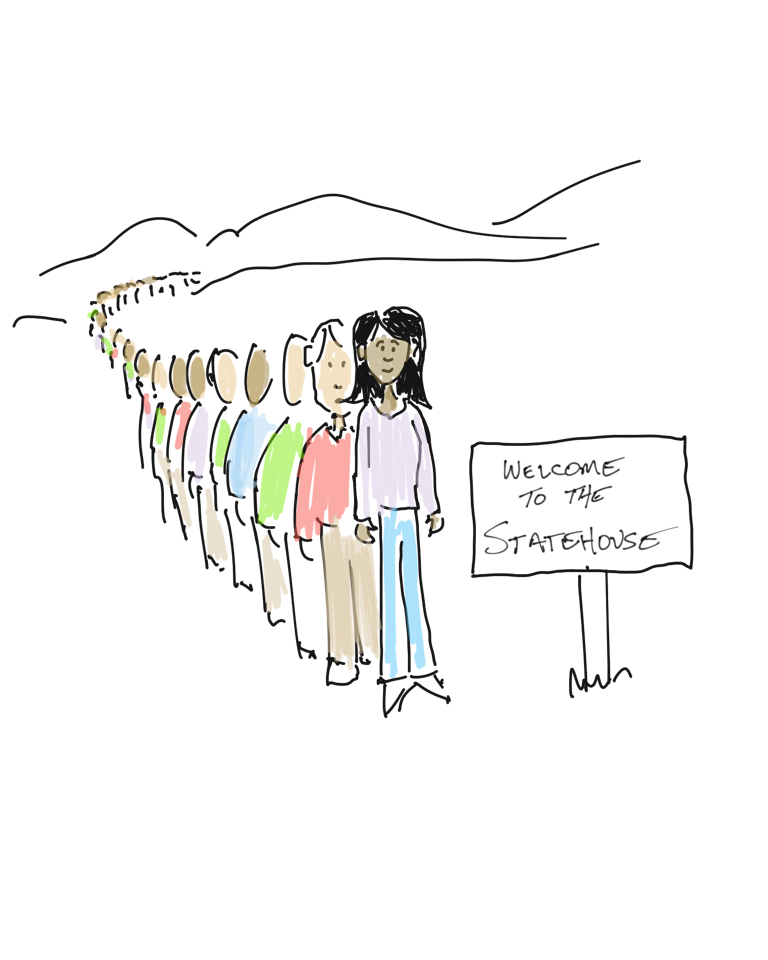 The Budget Ask
Budget Priorities
The Coalition
Historic Asks
Start with the Governor’s proposal
Hired assistance to manage, plan, and market (the Impact Group)
We will be
Organizing groups of OPRA Members to work on specific issues
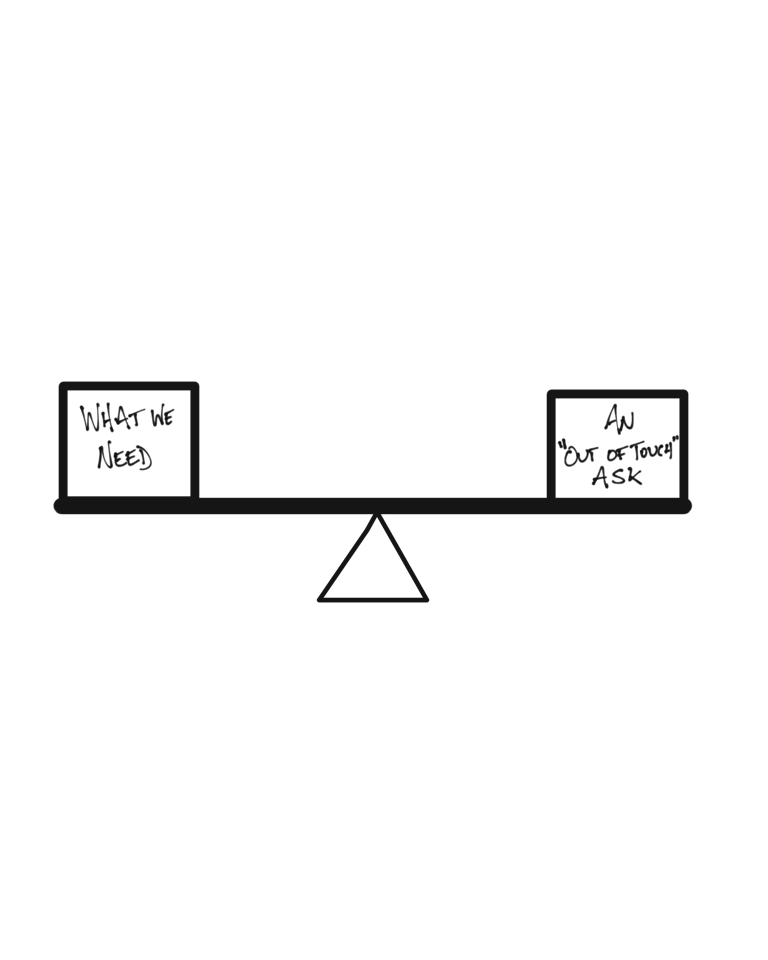 3 phases
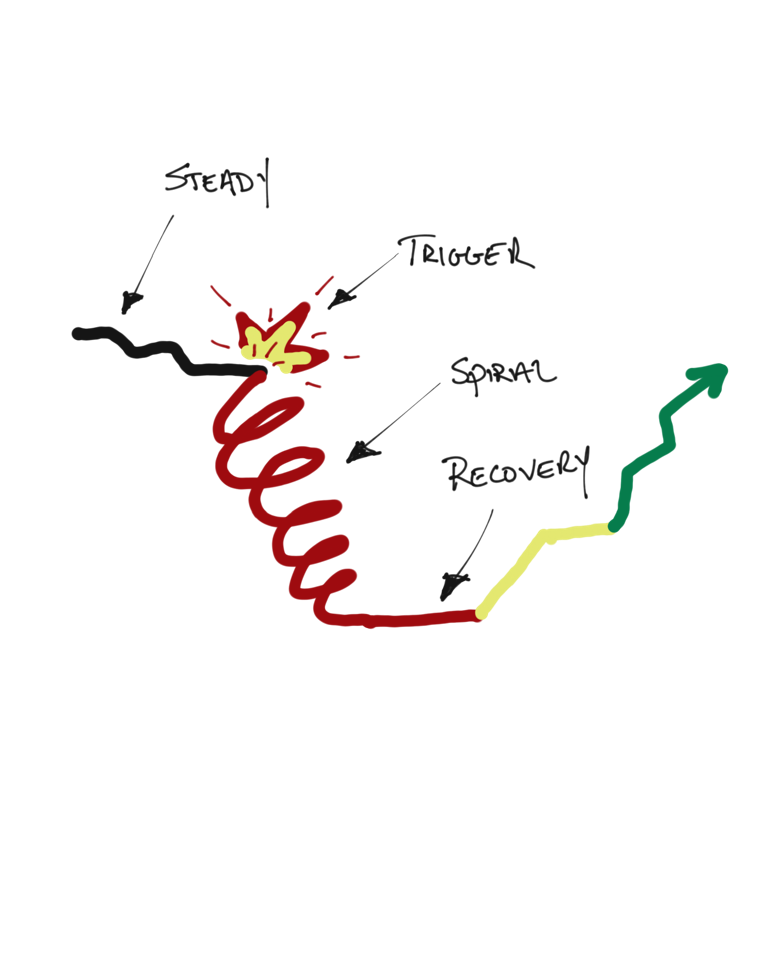 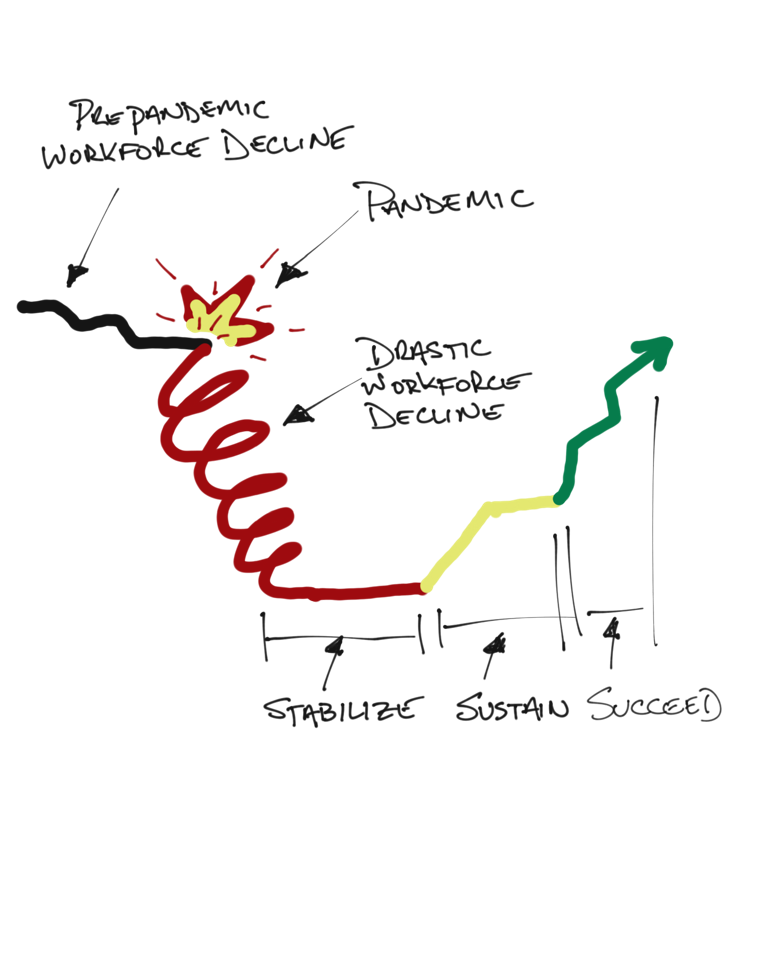 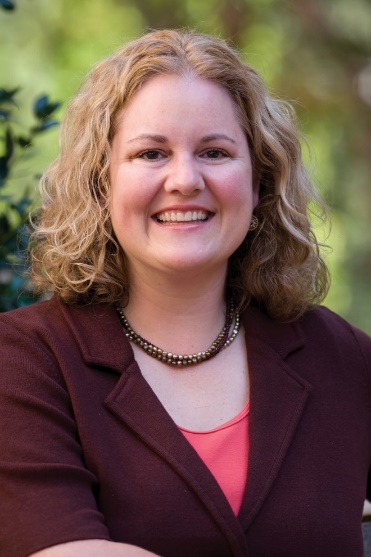 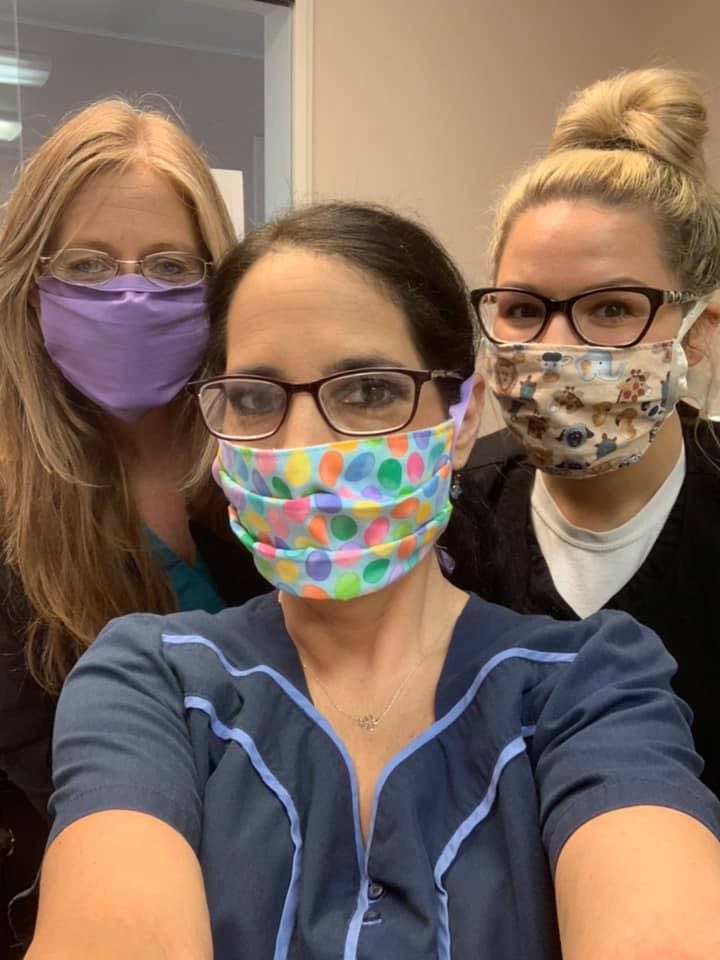 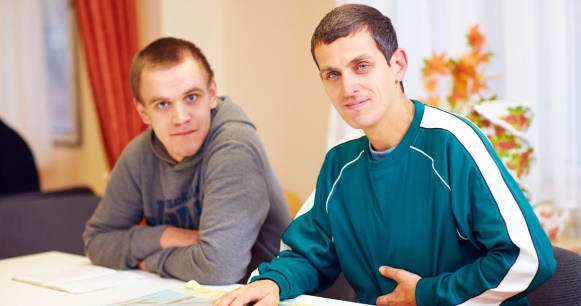 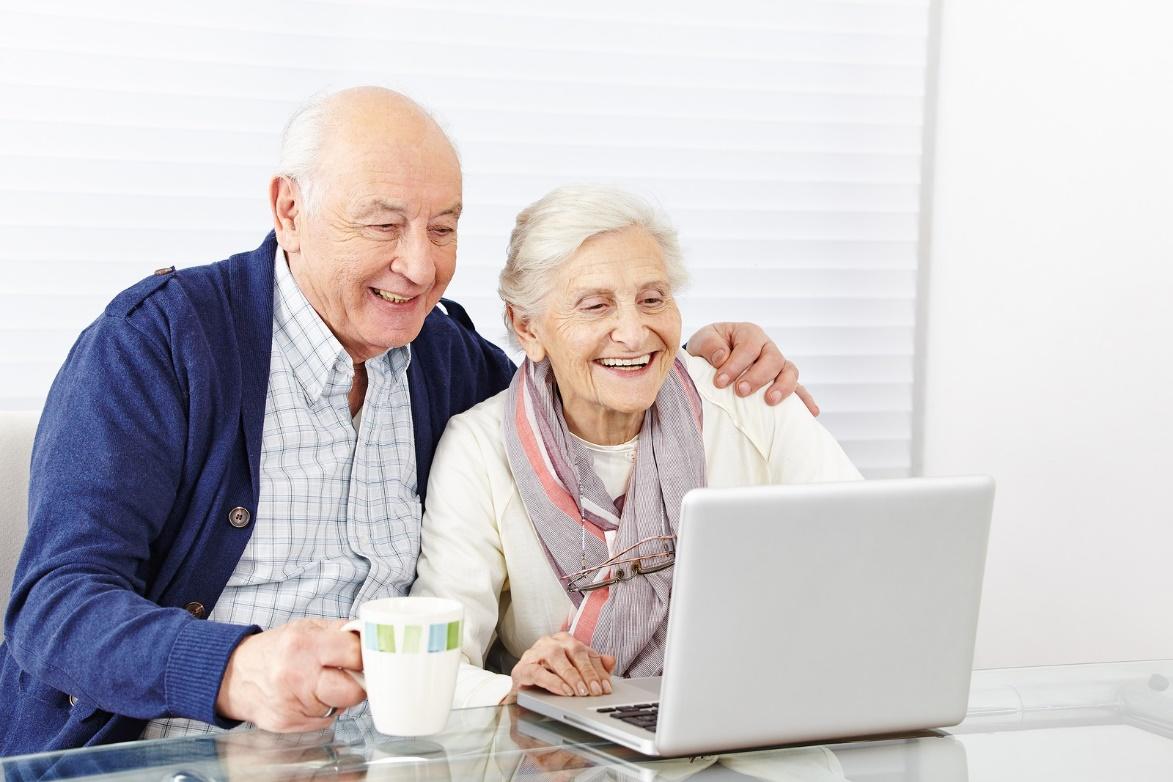 Possible areas to address:
Percentage Increase
$100s of millions
Staff wages
COLA
Maximize CB Funding
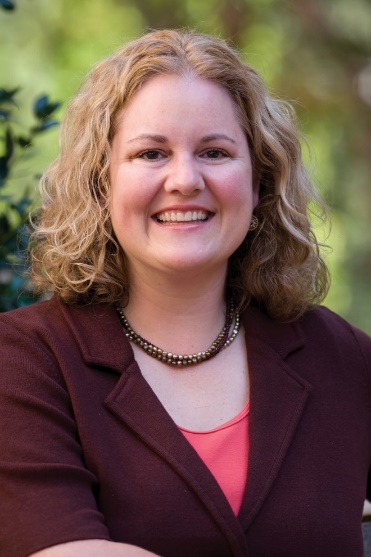 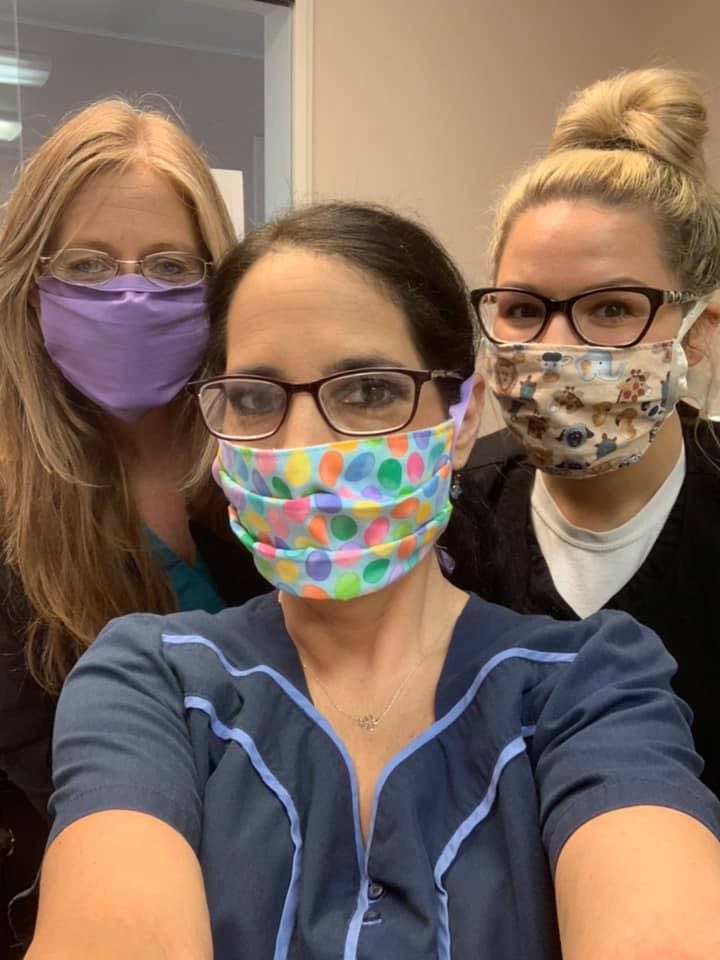 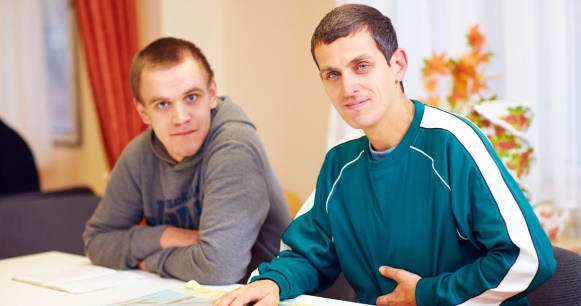 Possible areas to address:
Must-have proposal for contractor
Stratify HPC
Compliance reform
ICF Modernization
Remote technology
Possible areas to address:
Licensed beds
Setting flexibility
Nursing capacity
Provider certification reform
MSY/add-on reform
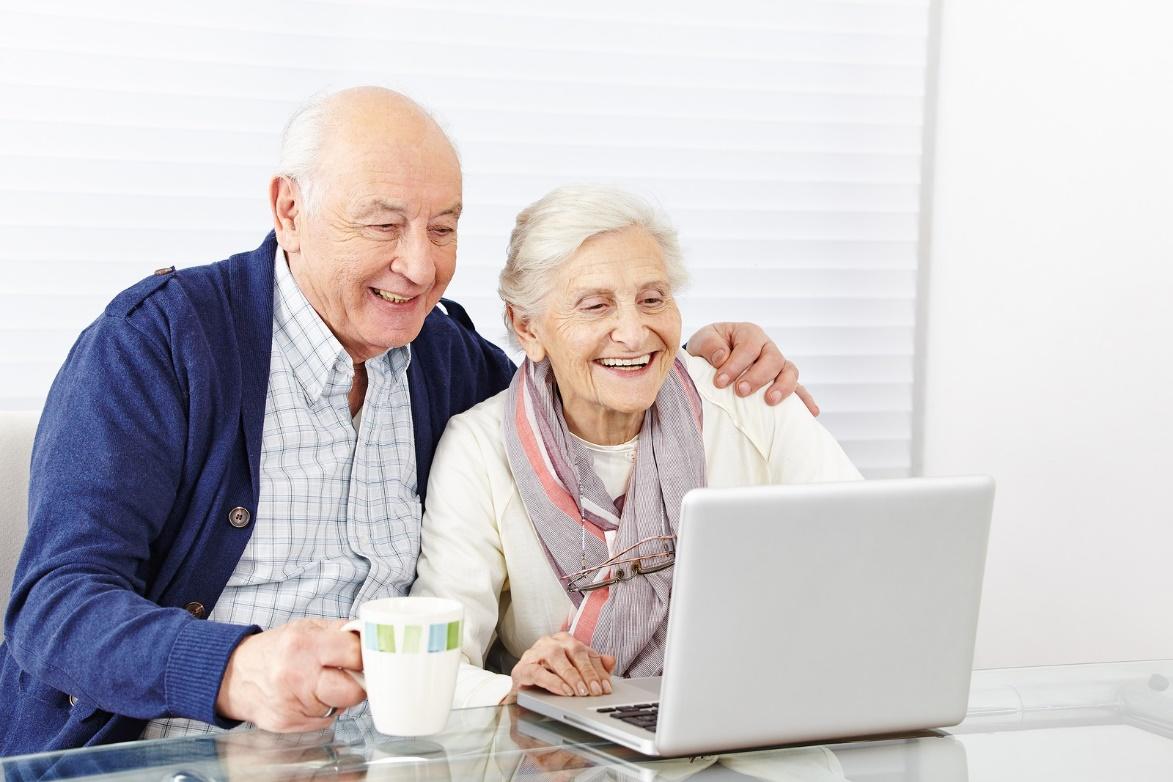 The Challenge:Levelingthe Playing Field in Our System
The Nuance of the Ask
What does 50% really mean?
Means something different with every service type
Prepare to answer questions about the ask 
Present state of our system (closing providers, giving notice, no new workforce, etc.)
Why so much????  Why now???
Good processes
Who does it benefit?
What about future sustainability???
Next Steps
Presentation of reform ideas to DODD (kick off to more discussions, who to have in the room)
Follow-up with the Governor when we formalize and are able to justify our ask
Provider/Legislative visits…preparing them for what we need to succeed
Develop “the campaign”
Organize our internal communications with you, asking for your participation, getting your feedback, helping you organize your story and who to share it with.